2.2 Networked Orientation Sensor  (Magnetic)
Angel Quintanilla
Jay Richardson
Javier Rodriguez
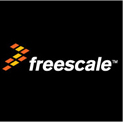 Sponsor: Freescale
Advisor: Dr. Aslan
Instructor: Dr. Stephan
Background
Freescale

The Internet of things

Renewable Energy

Electromagnetism
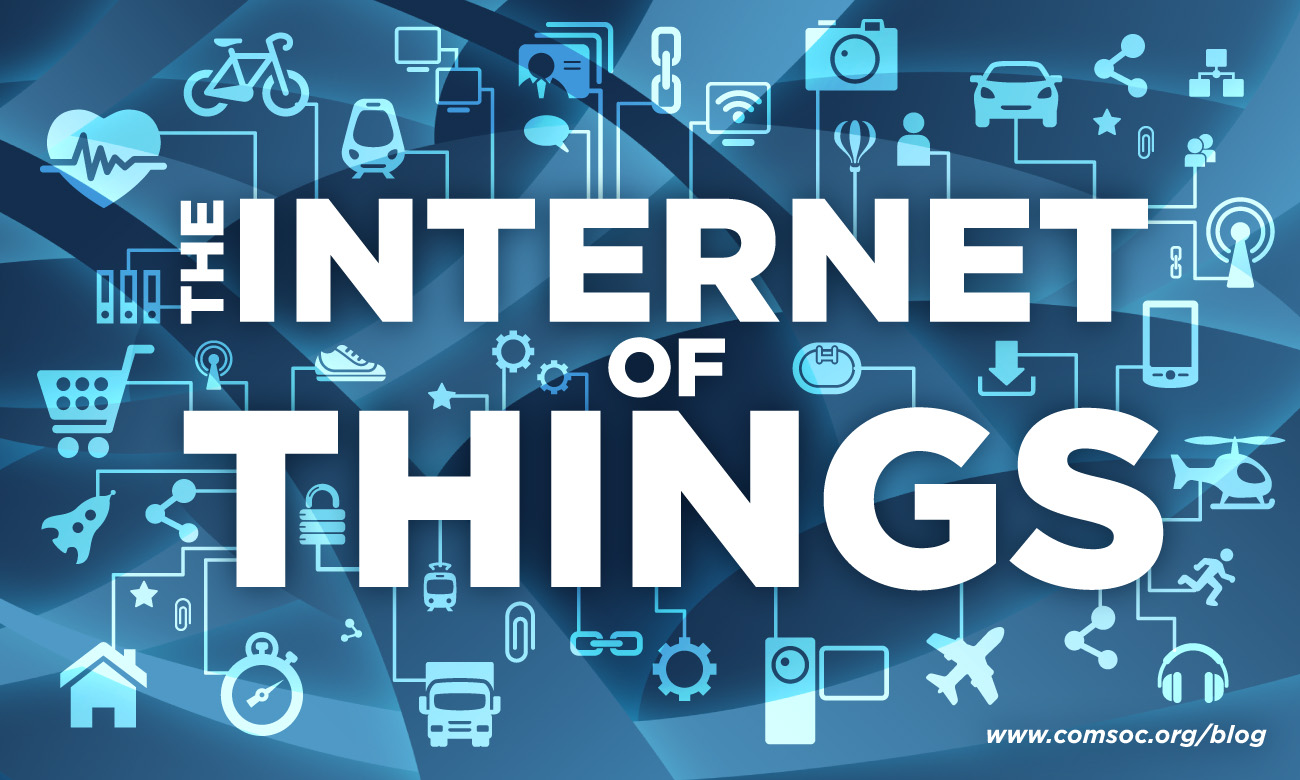 The Project
A cross between renewable energy and the internet of things

The next step: sensors for data storage and analysis

The internet of things provides a way for consumers to monitor performance and reduce O&M costs
The Project: use the necessary knowledge and tools to design a system that will find the direction of a wind turbine.  Then, upload the sampled data to the cloud
Project Requirements
Use Freescale’s Tower system module. Specifically the  TWR-KW24D512 MCU for its wireless transmission capability

It must sample at 10Hz and run on batteries

It must be weather proof

The design must implement a magnetic approach
Project Process: Brainstorming
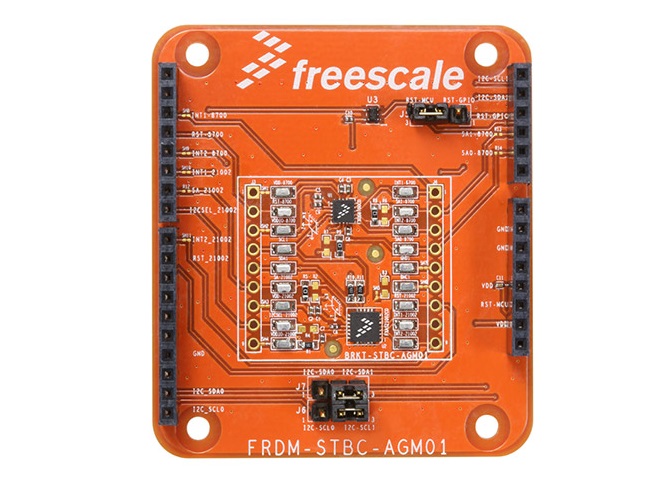 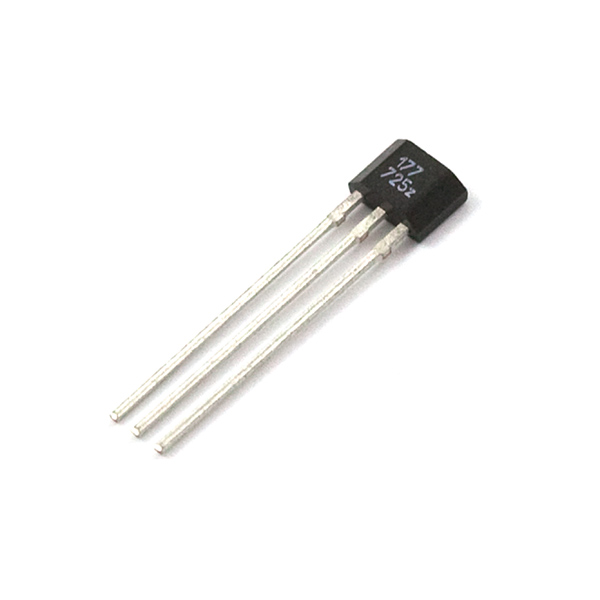 Hall Sensor
Magnetometer
Project Process: The Sensor
permanent magnet attached to the rotating shaft is used as a position marker

The orientation of the magnetic field is captured using an integrated circuit. 

The analog output represents the calculated angle
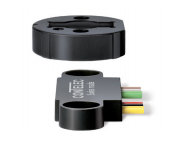 Vert-X 05E Touchless Rotary sensor
Project Process: Hardware
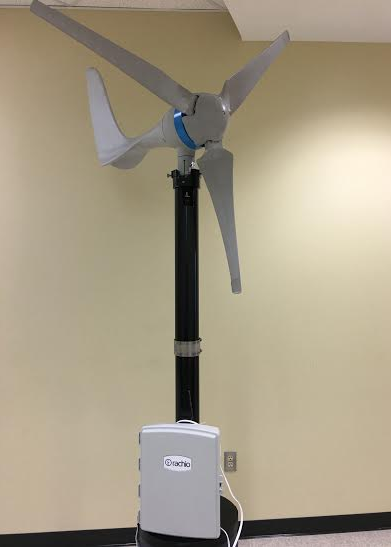 Weather Proof Box
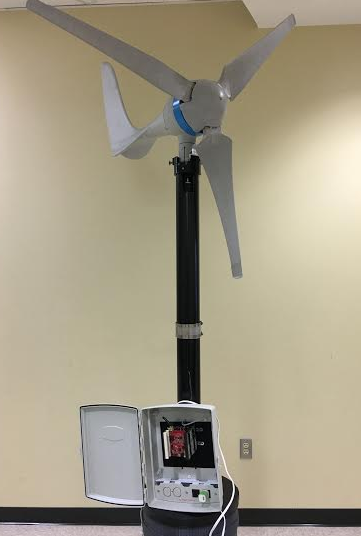 Sensor mounted internally
Away from internal Magnetic field.
Project Process: Software
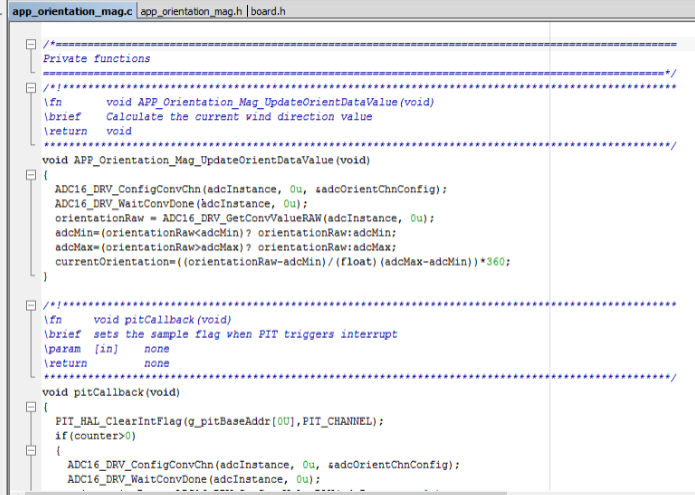 IAR Workbench



AnalogIn/DigitalOut



Thread Protocol
Complications: Internal Components
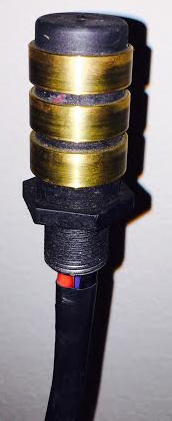 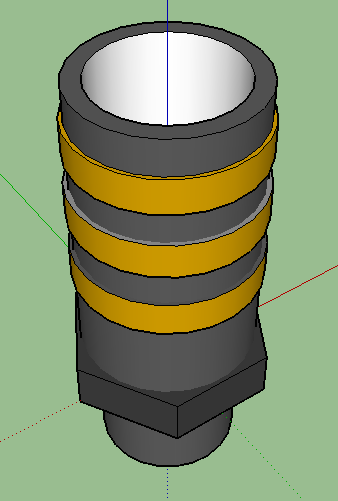 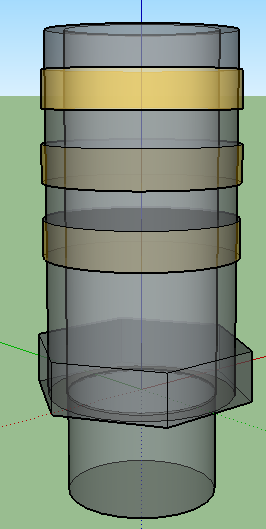 Complications: Other
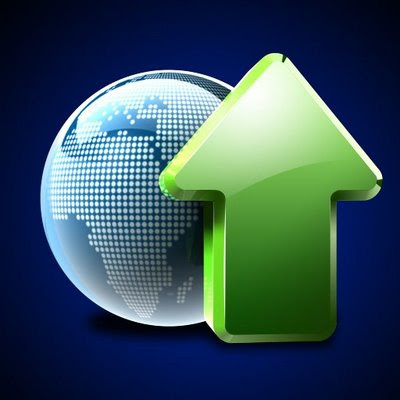 Difference between sampling rate and uploading rate.
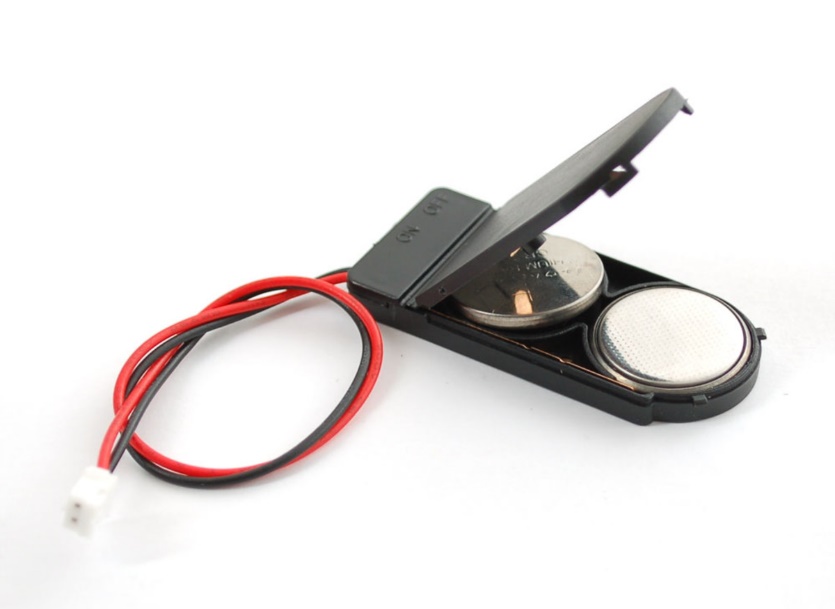 Power usage
Result
Degrees vs Time graph

Showing data points obtained from the wind turbine sensor.